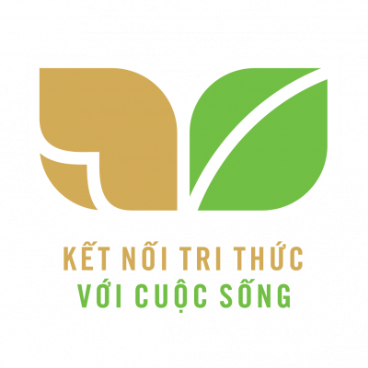 TIẾNG VIỆT 1
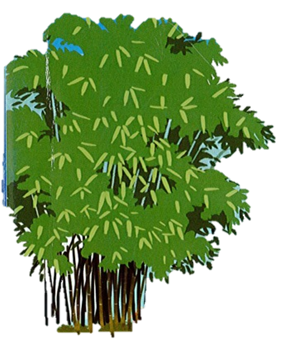 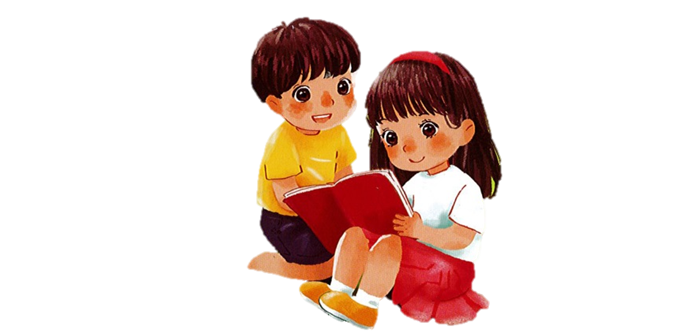 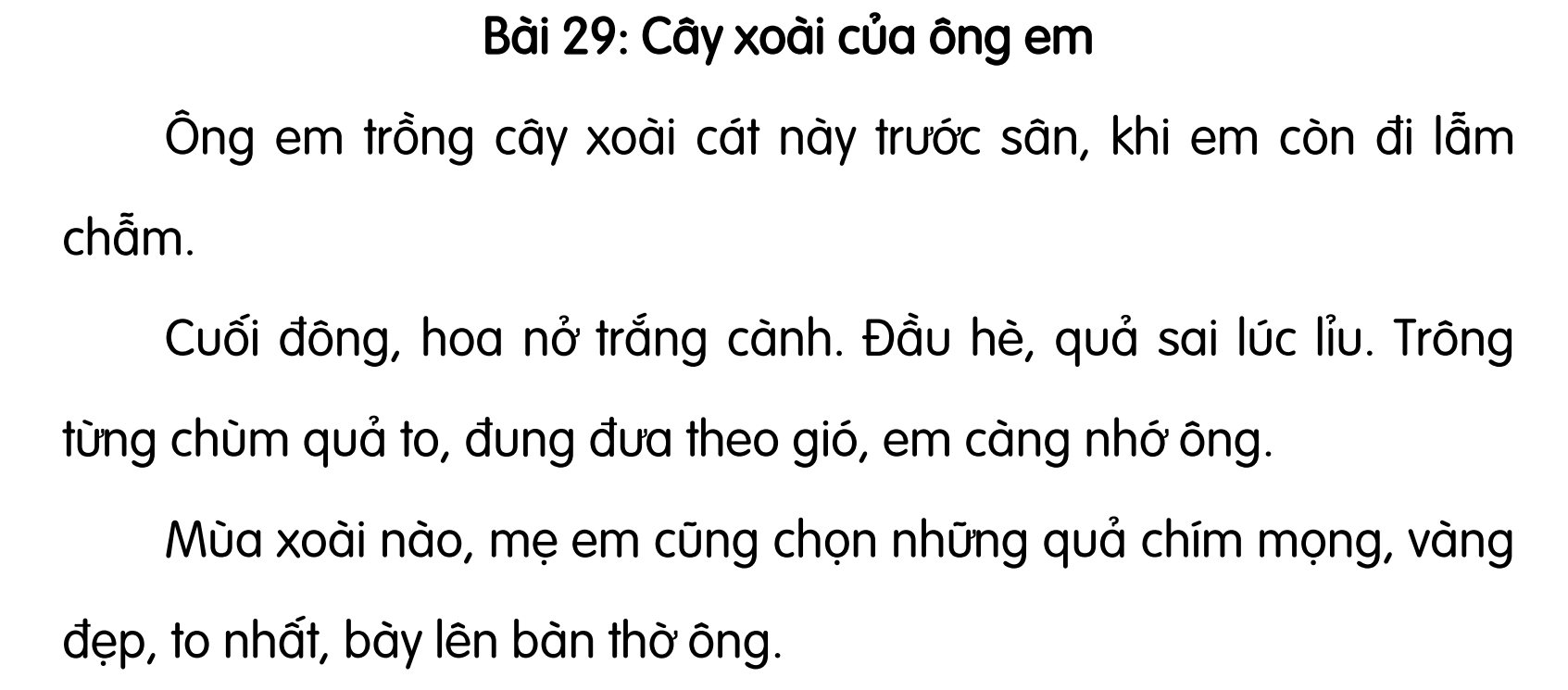 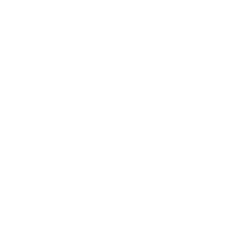 Bài
ÔN TẬP
82
1
Viết  vào vở các chữ số và từ chỉ số (theo mẫu)
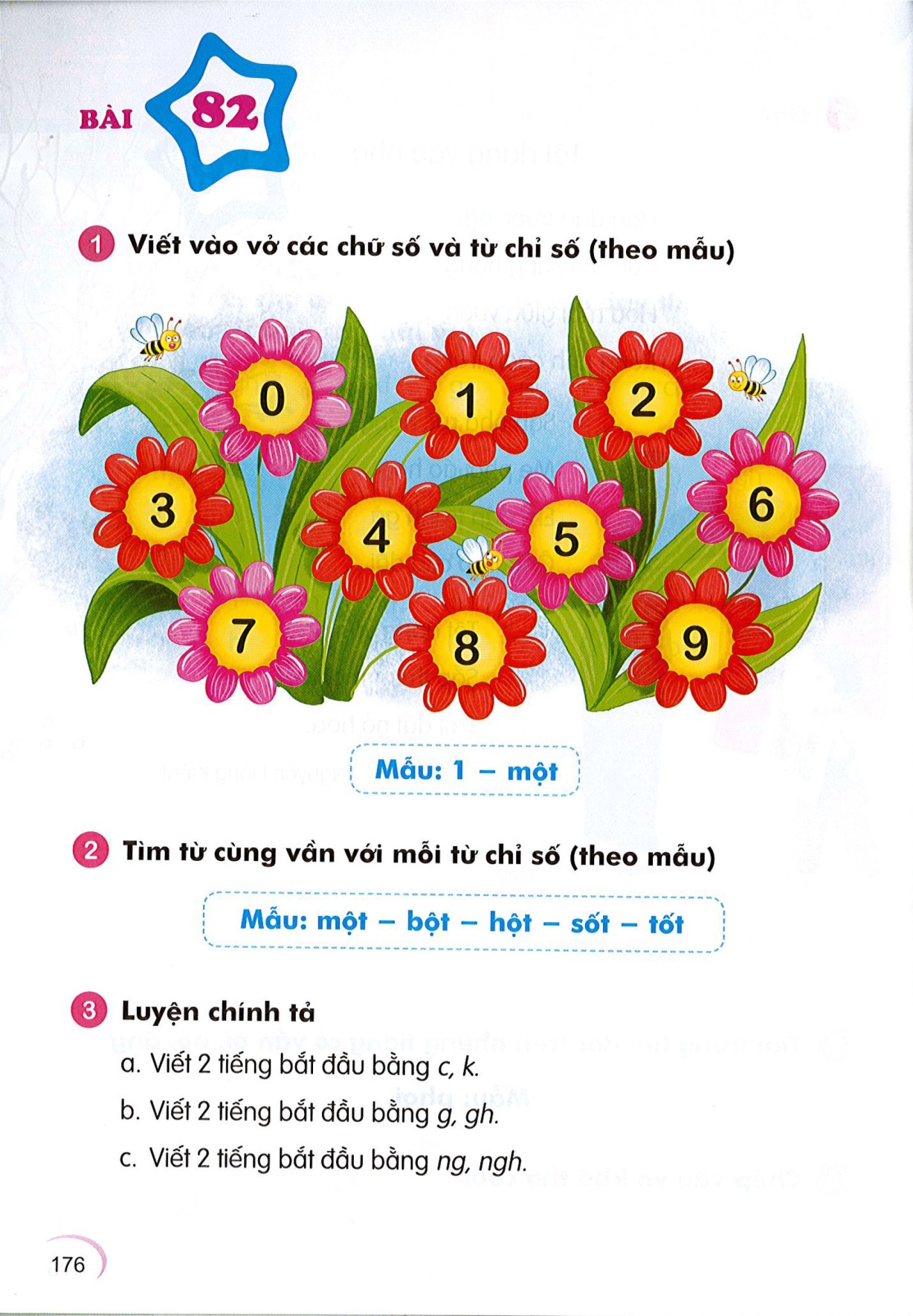 Mẫu: 1 – một
[Speaker Notes: Liên hệ facebook cá nhân: https://www.facebook.com/nhilinh.phan/ 
Nhóm: https://www.facebook.com/groups/443096903751589
Hoặc zalo: 0916.604.268 để được hỗ trợ soạn giáo án]
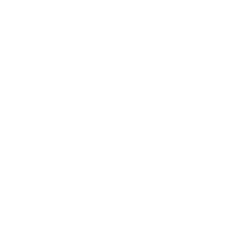 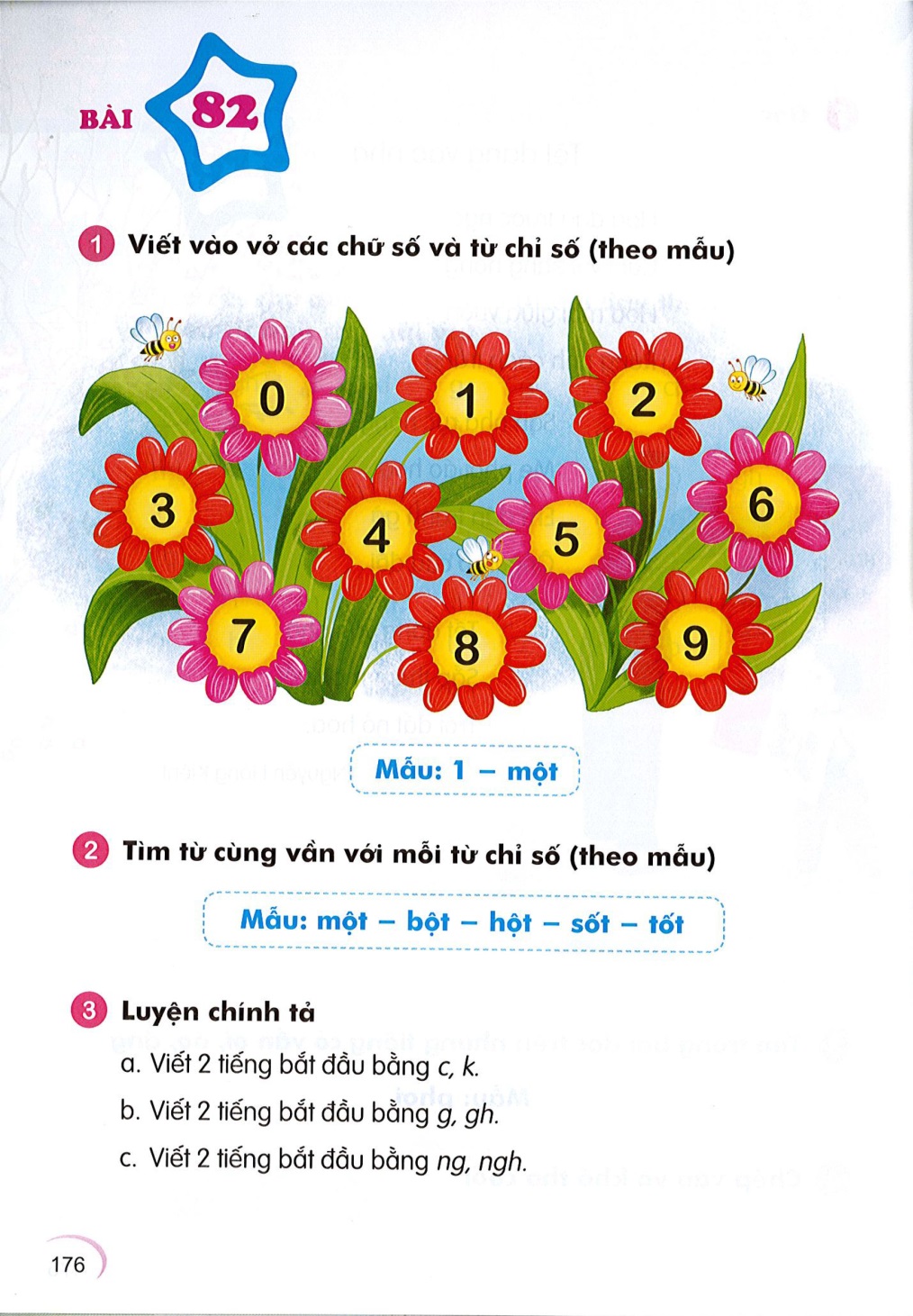 4 – bốn
1
Viết  vào vở các chữ số và từ chỉ số (theo mẫu)
5 – năm
6 – sáu
7 – bảy
1 – một, 2- hai, …….,…….,
8 – tám
2 – hai
9 – chín
3 – ba
10 – mười
[Speaker Notes: Liên hệ facebook cá nhân: https://www.facebook.com/nhilinh.phan/ 
Nhóm: https://www.facebook.com/groups/443096903751589
Hoặc zalo: 0916.604.268 để được hỗ trợ soạn giáo án]
một – bột – hột – sốt – tốt
Tìm từ cùng vần với mỗi từ chỉ số (theo mẫu)
2
lái
hai
tai
bài
cà
ba
cá
má
cồn
bốn
môn
hôn
tăm
năm
tắm
cằm
đau
sáu
cau
mau
máy
bảy
nảy
tay
cam
tám
xám
làm
kín
chín
tin
xin
lười
mười
lưỡi
cười
a) Viết 2 tiếng bắt đầu bằng c, k.
Luyện chính tả
3
b) Viết 2 tiếng bắt đầu bằng g, gh.
c) Viết 2 tiếng bắt đầu bằng ng, ngh.
[Speaker Notes: Liên hệ facebook cá nhân: https://www.facebook.com/nhilinh.phan/ 
Nhóm: https://www.facebook.com/groups/443096903751589
Hoặc zalo: 0916.604.268 để được hỗ trợ soạn giáo án điện tử]
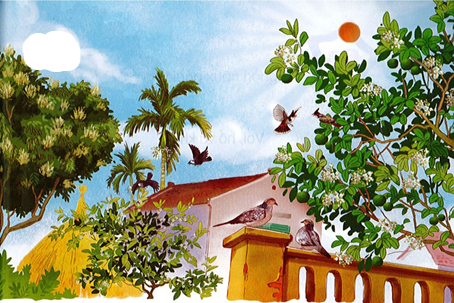 [Speaker Notes: Liên hệ facebook cá nhân: https://www.facebook.com/nhilinh.phan/ 
Nhóm: https://www.facebook.com/groups/443096903751589
Hoặc zalo: 0916.604.268 để được hỗ trợ soạn giáo án điện tử]
Mùa xuân đến
Bầu trời ngày một thêm xanh. Nắng vàng ngày càng rực rỡ. Vườn cây lại đâm chồi nảy lộc. Rồi vườn cây ra hoa. Hoa bưởi nồng nàn. Hoa nhãn ngọt. Hoa cau thơm dịu. Vườn cây lại rộn rã tiếng chim. Những anh chích choè nhanh nhảu. Những chú khướu lắm điều. Những bác cu gáy trầm ngâm.
Mẫu: ngày – nảy
Tìm trong đoạn văn trên những tiếng cùng vần với nhau
5
âm
đâm – trầm – ngâm
anh
xanh – anh – nhanh
ay
ngày – nảy – gáy
[Speaker Notes: Liên hệ facebook cá nhân: https://www.facebook.com/nhilinh.phan/ 
Nhóm: https://www.facebook.com/groups/443096903751589
Hoặc zalo: 0916.604.268 để được hỗ trợ soạn giáo án điện tử]
âm
đâm – trầm – ngâm
anh
xanh – anh – nhanh
ay
ngày – nảy – gáy
ang
vàng – càng
ay
chồi – rồi
Mẫu: xanh
Tìm trong và ngoài đoạn văn trên những tiếng có vần anh, ang
6
anh
xanh, anh, nhanh, cánh, cành, mạnh…
ang
vàng, càng, thang, sáng, bàng, hàng…
[Speaker Notes: Liên hệ facebook cá nhân: https://www.facebook.com/nhilinh.phan/ 
Nhóm: https://www.facebook.com/groups/443096903751589
Hoặc zalo: 0916.604.268 để được hỗ trợ soạn giáo án điện tử]
Dặn dò
[Speaker Notes: Liên hệ facebook cá nhân: https://www.facebook.com/nhilinh.phan/ 
Nhóm: https://www.facebook.com/groups/443096903751589
Hoặc zalo: 0916.604.268 để được hỗ trợ soạn giáo án]